大中票券債券市場展望雙週報
2024/04/01
Peter Tsai
市場回顧
最近二週，美債10y利率偏向下跌，主要是觸及4.30%高點後，未能有效站穩，官員講話也未過於鷹派，利率小幅下修。最新的二月核心個人消費支出(PCE)價格指數環比增幅放緩至0.3%。鮑威爾表示數據符合預期，且重申不急於降息，因此市場中性看待。美債10y利率收在4.2003%。台灣公債利率因央行升息半碼，造成利率大幅上漲，後續央行總裁說話略為緩和再度升息預期，使利率自高點下修。上週，10y利率收在1.43%，5y最近收在1.34%。
歐債十年期利率走勢圖
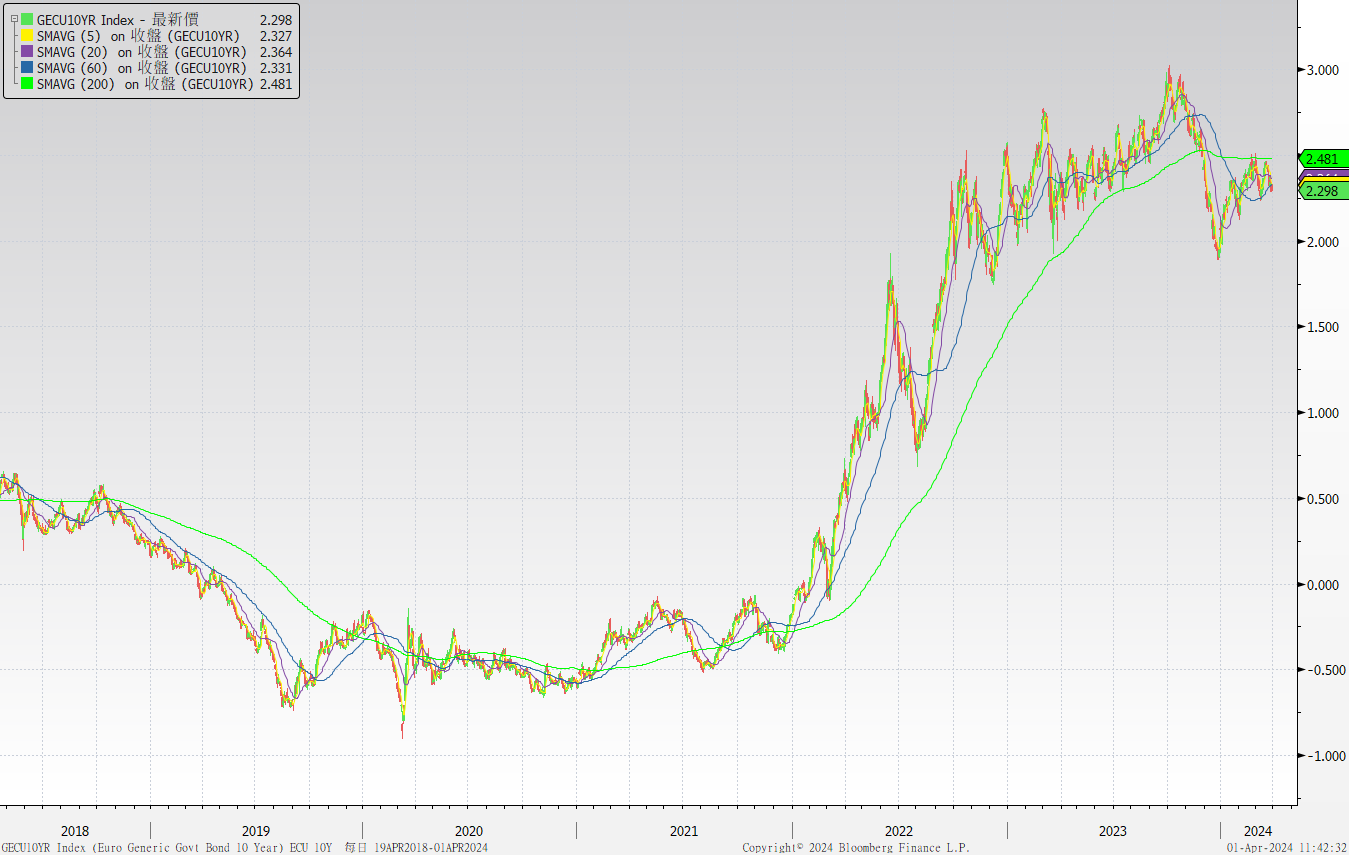 美債十年期利率走勢圖
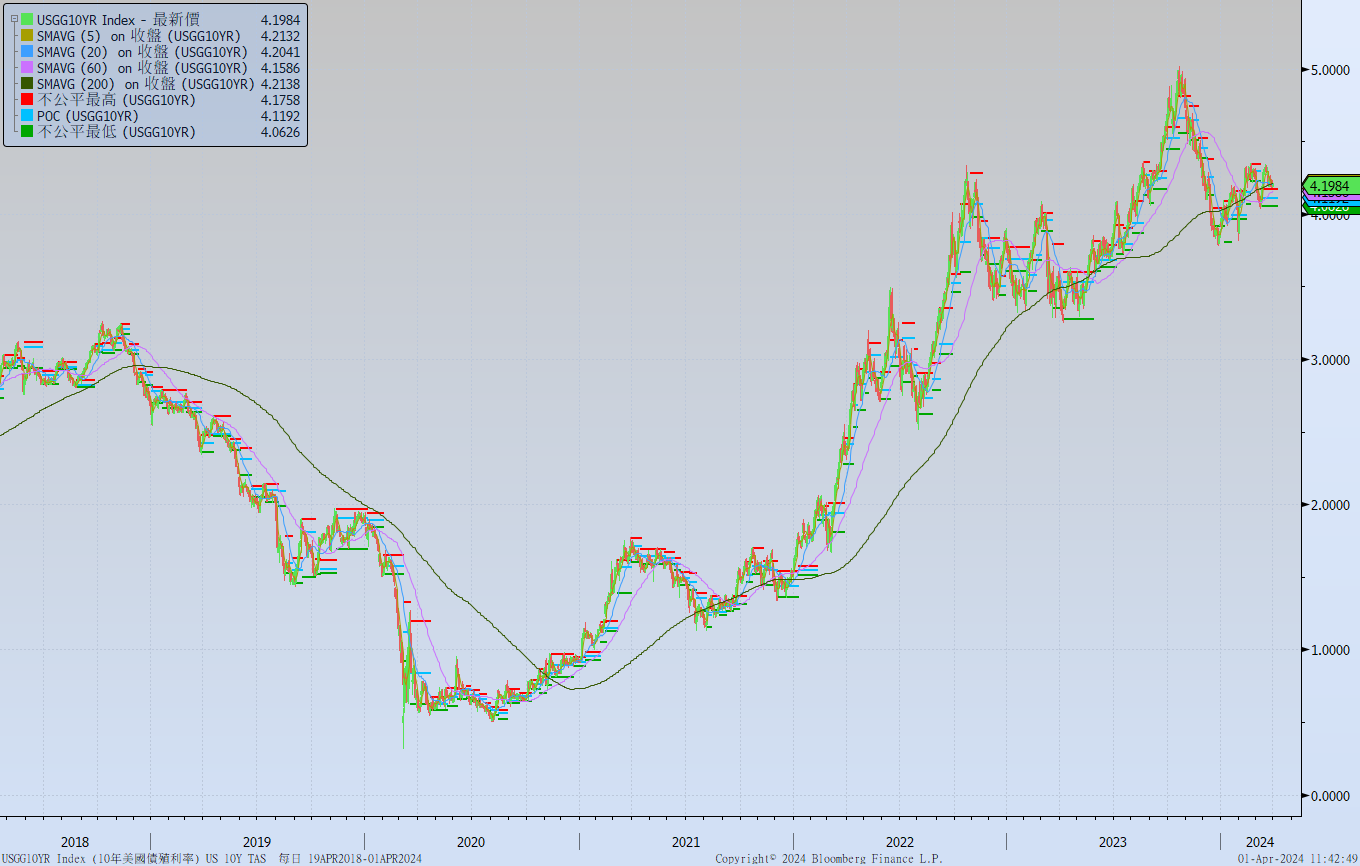 日債十年期利率走勢圖
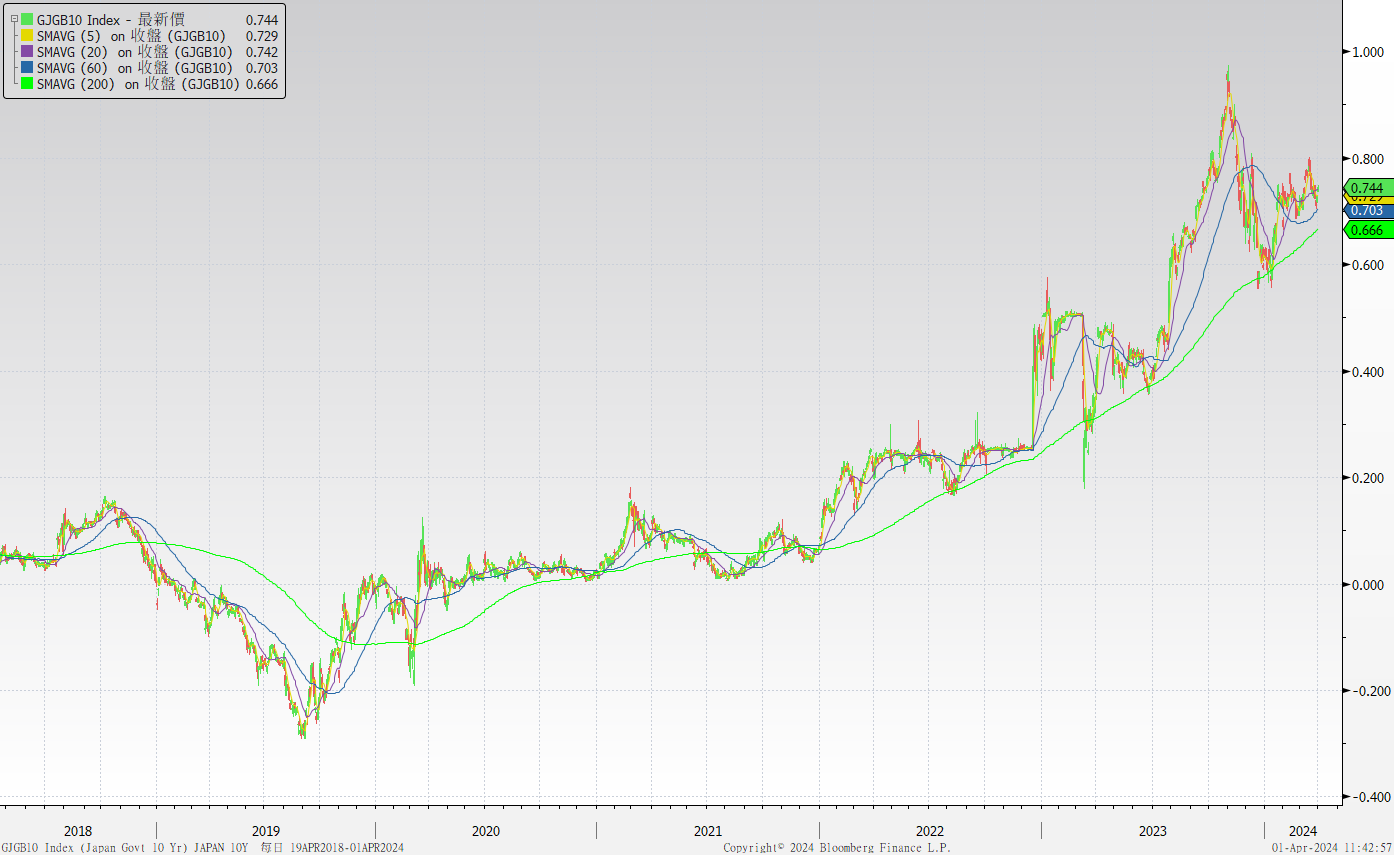 台債十年期利率走勢圖
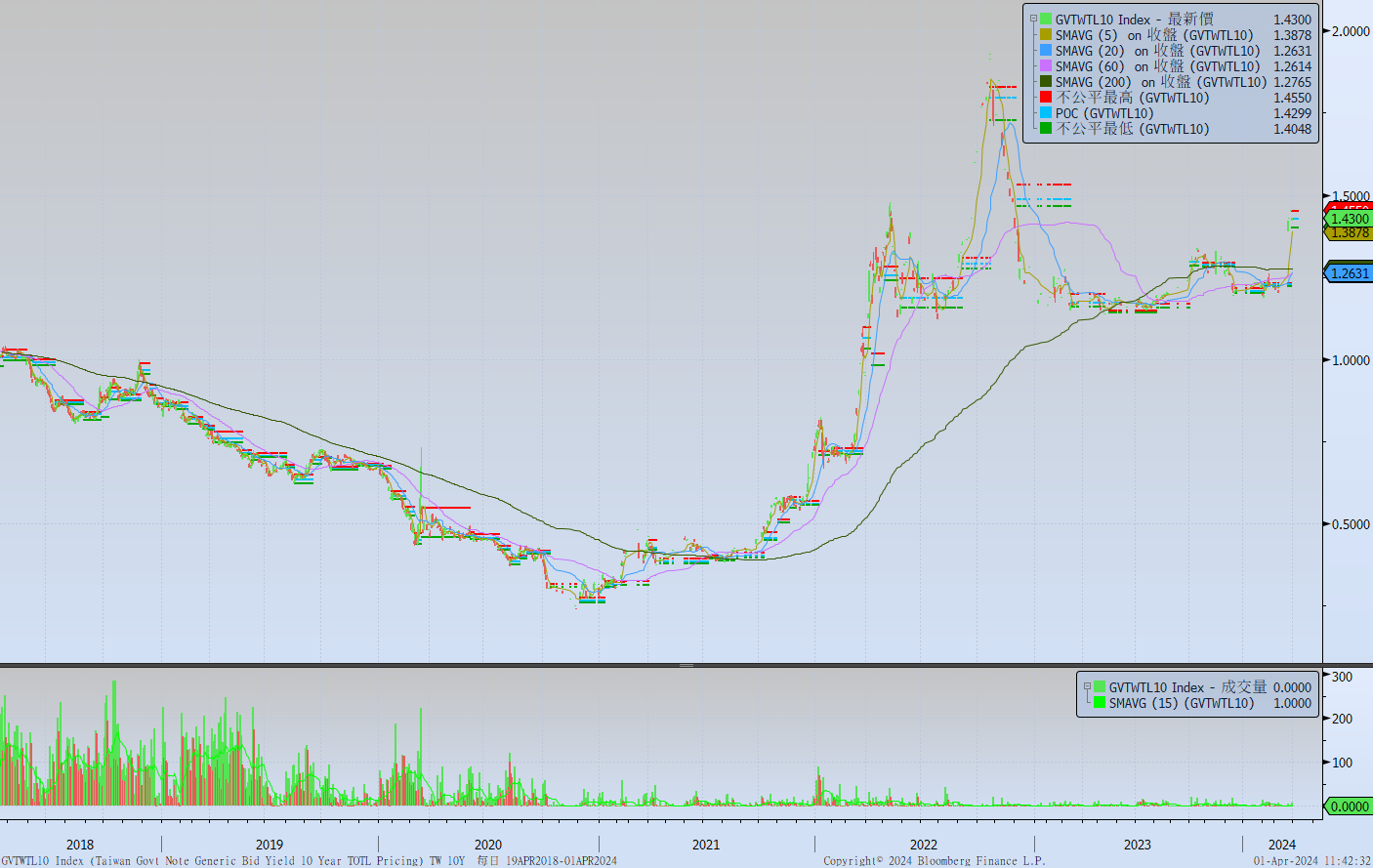 主要國家殖利率曲線
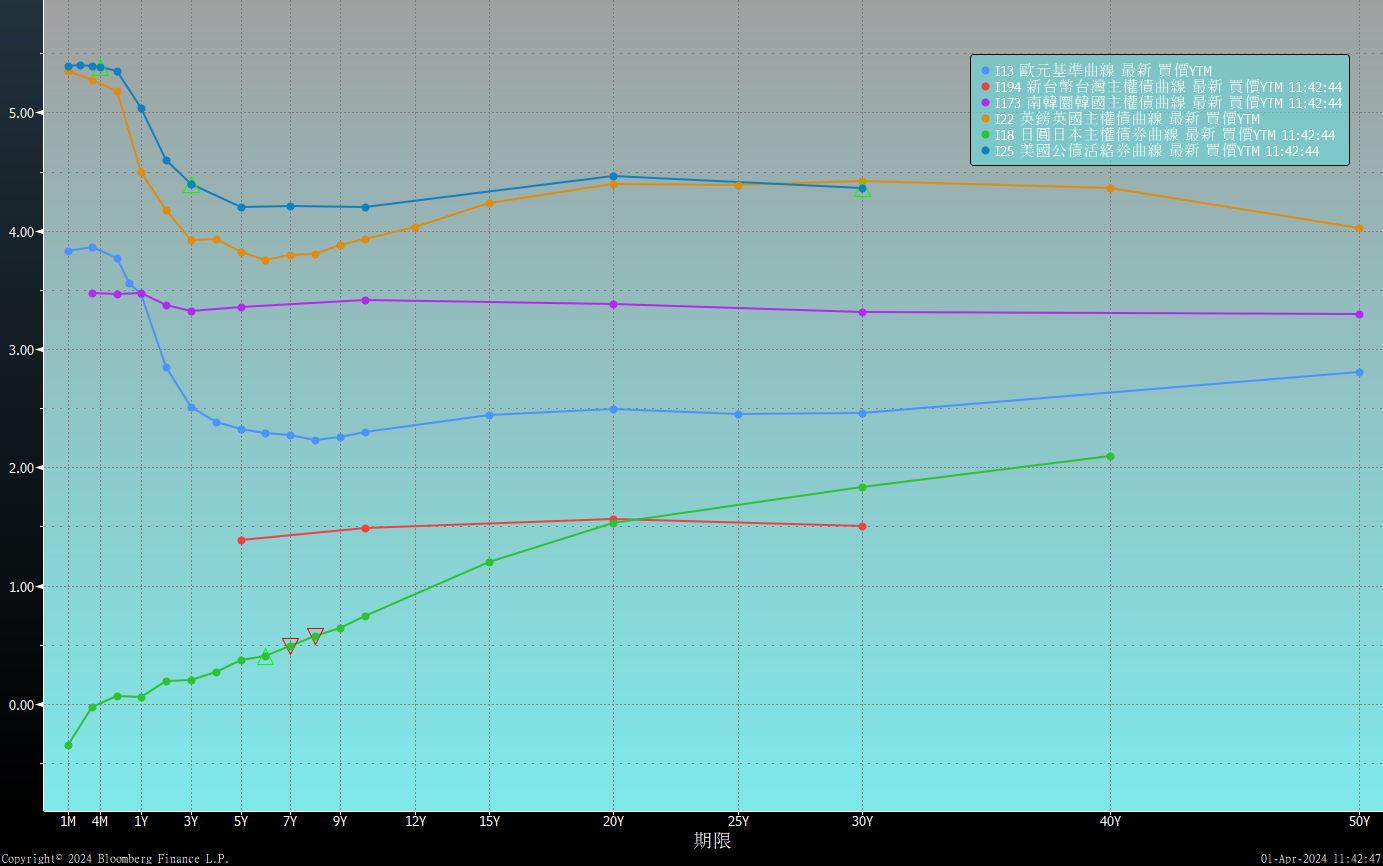 原物料指數
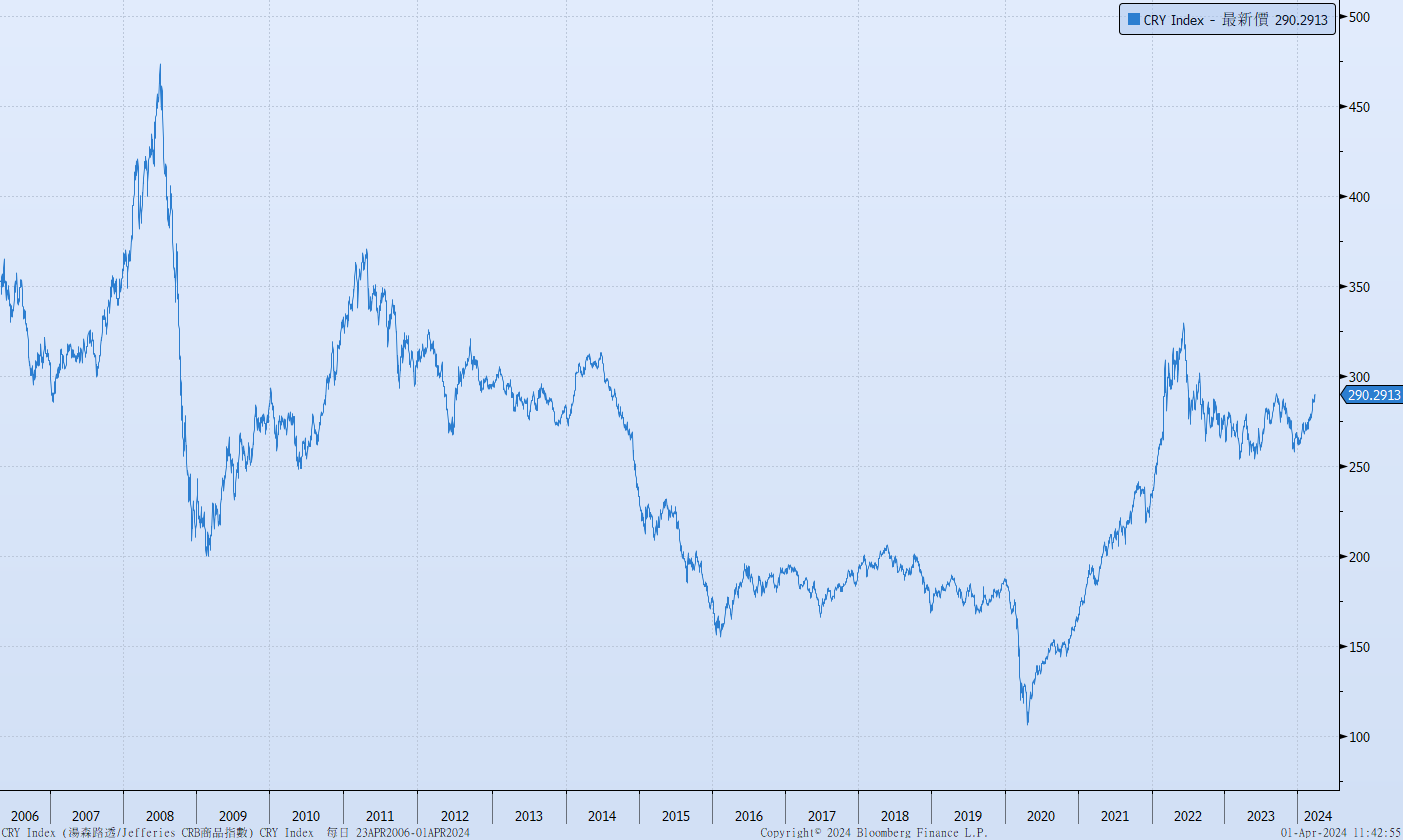 美國GDP成長率
密大消費信心
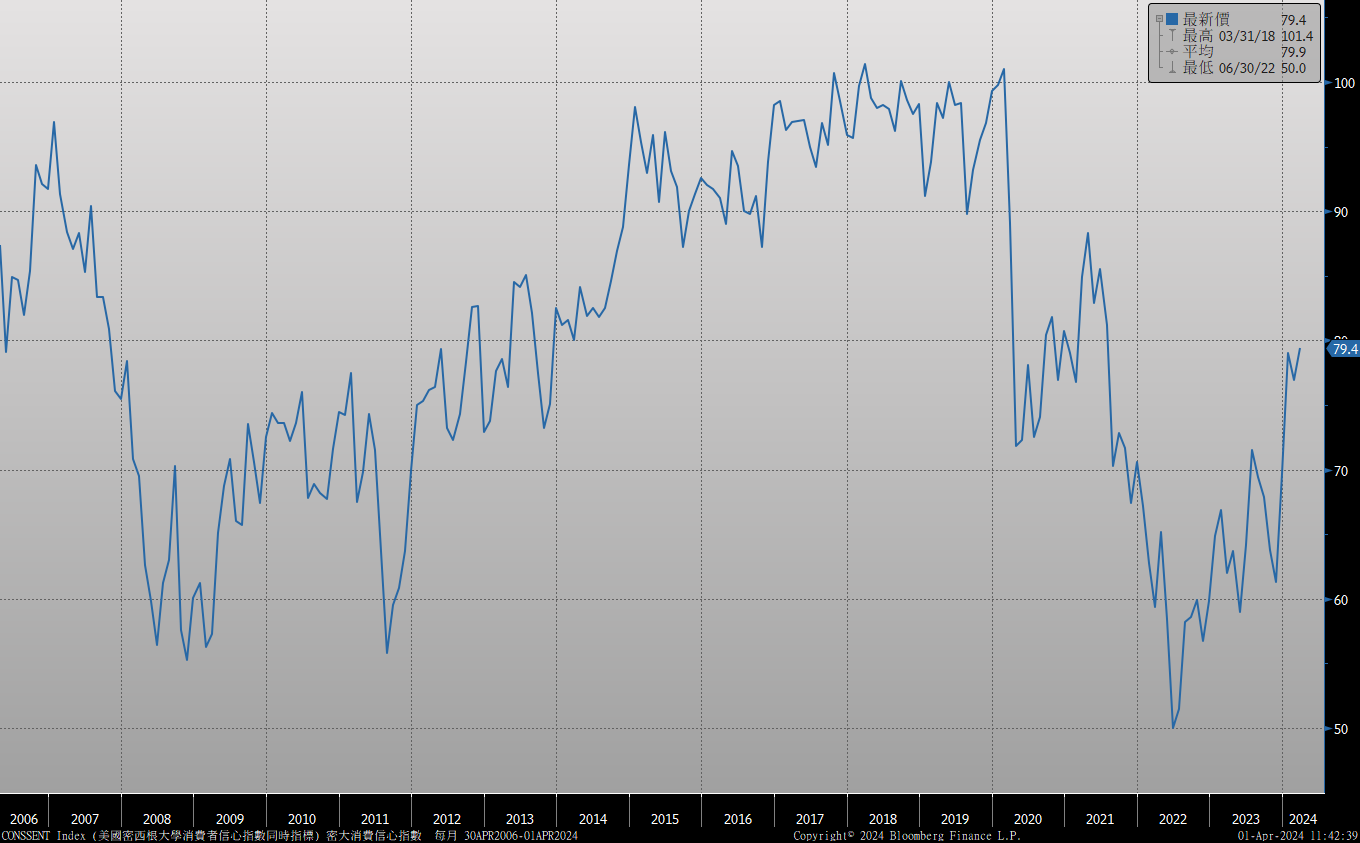 美國個人消費支出核心平減指數 經季調(年比)
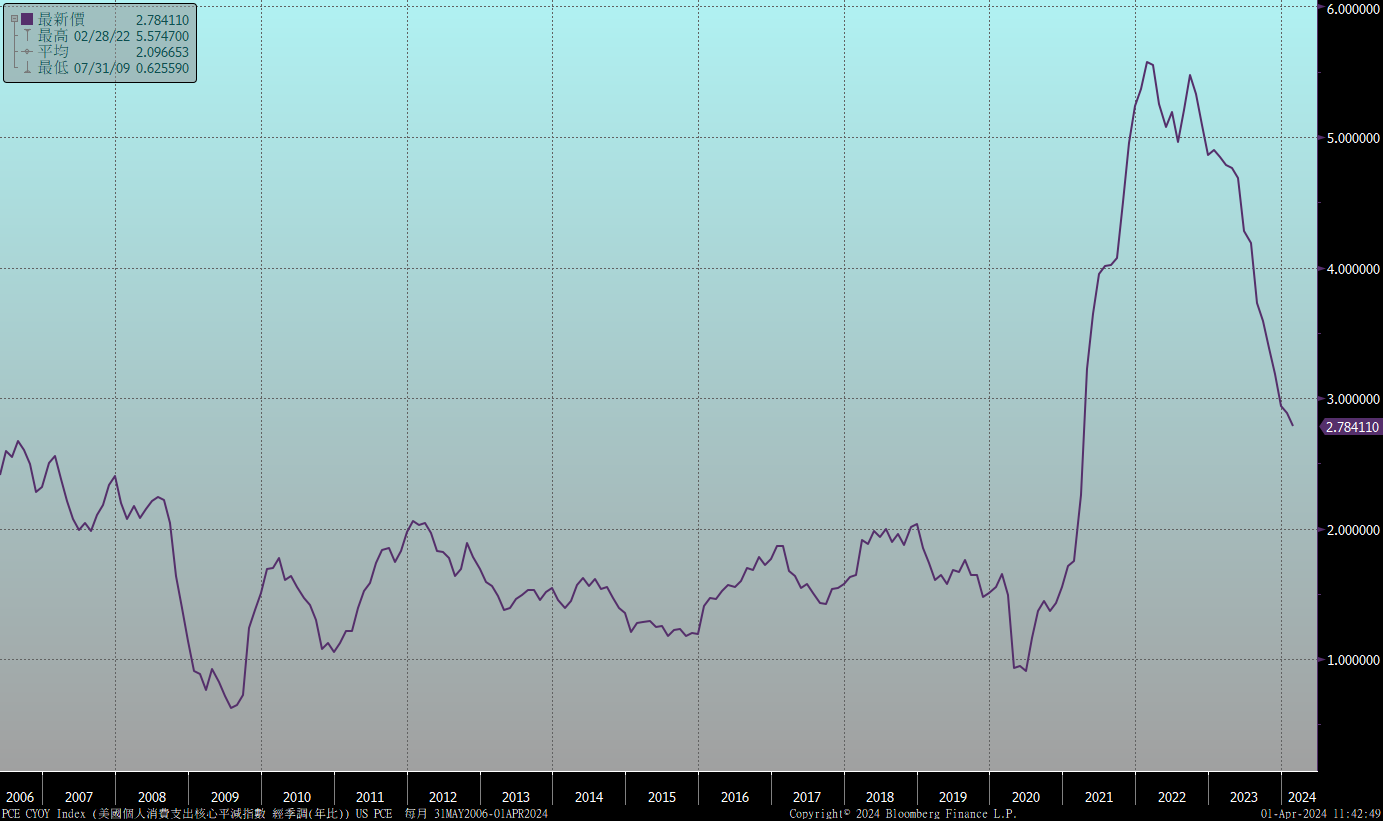 美國就業情況
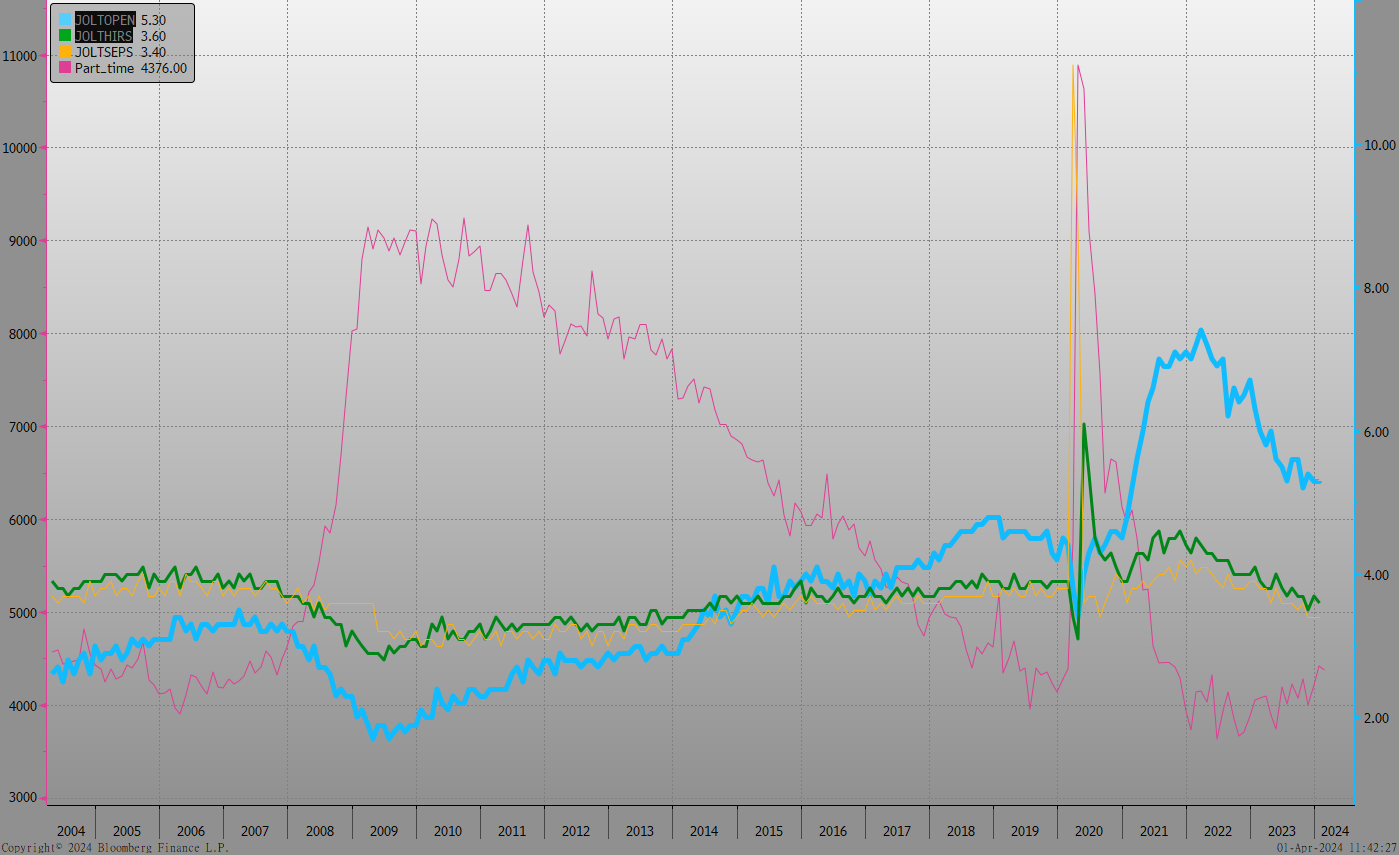 美國非農就業人數
美國新屋及成屋銷售
ISM指數
SOFR OIS
經濟數據預報
市場展望
從利率走勢看，美債10y利率在區間高檔4.30%難以向上突破，月線略為向下，即將與季線交叉，代表近期上漲動能不足，走勢以盤跌格局視之。
經濟數據方面，即將公布美國3月ISM製造業數據，美國3月就業報告。台灣3月CPI數據。其中，美國3月新增就業人數預期較上月走低，ISM製造業指數預期略增，但無推動利率上漲因素，美債利率區間看待。台債市場，10y公債利率反應升息後，利率處在新區間高檔，因養券成本也提高，操作難度仍高。債券操作上，短期建議先行觀望物價壓力變化，尋求較佳養券空間標的。